Lesson 127
uni-, bi-, tri-
[Speaker Notes: ufliteracy.org]
Lesson 127
uni-, bi-, tri-
[Speaker Notes: See UFLI Foundations lesson plan Step 1 for phonemic awareness activity.]
[Speaker Notes: See UFLI Foundations lesson plan Step 2 for student phoneme responses.]
ai
ay
aigh
oa
ou
igh
ea
oo
[Speaker Notes: See UFLI Foundations lesson plan Step 3 for auditory drill activity.]
[Speaker Notes: No slides needed for auditory drill.]
[Speaker Notes: See UFLI Foundations lesson plan Step 4 for blending drill word chain and grid. 
Visit ufliteracy.org to access the Blending Board app.]
[Speaker Notes: See UFLI Foundations lesson plan Step 5 for recommended teacher language and activities to introduce the new concept.]
Prefixes
added to the beginning of a word to change the word’s meaning
uni-
bi-
tri-
uni-
one 1
uniform
bi-
two 2
bisect
tri-
three 3
triangle
triple
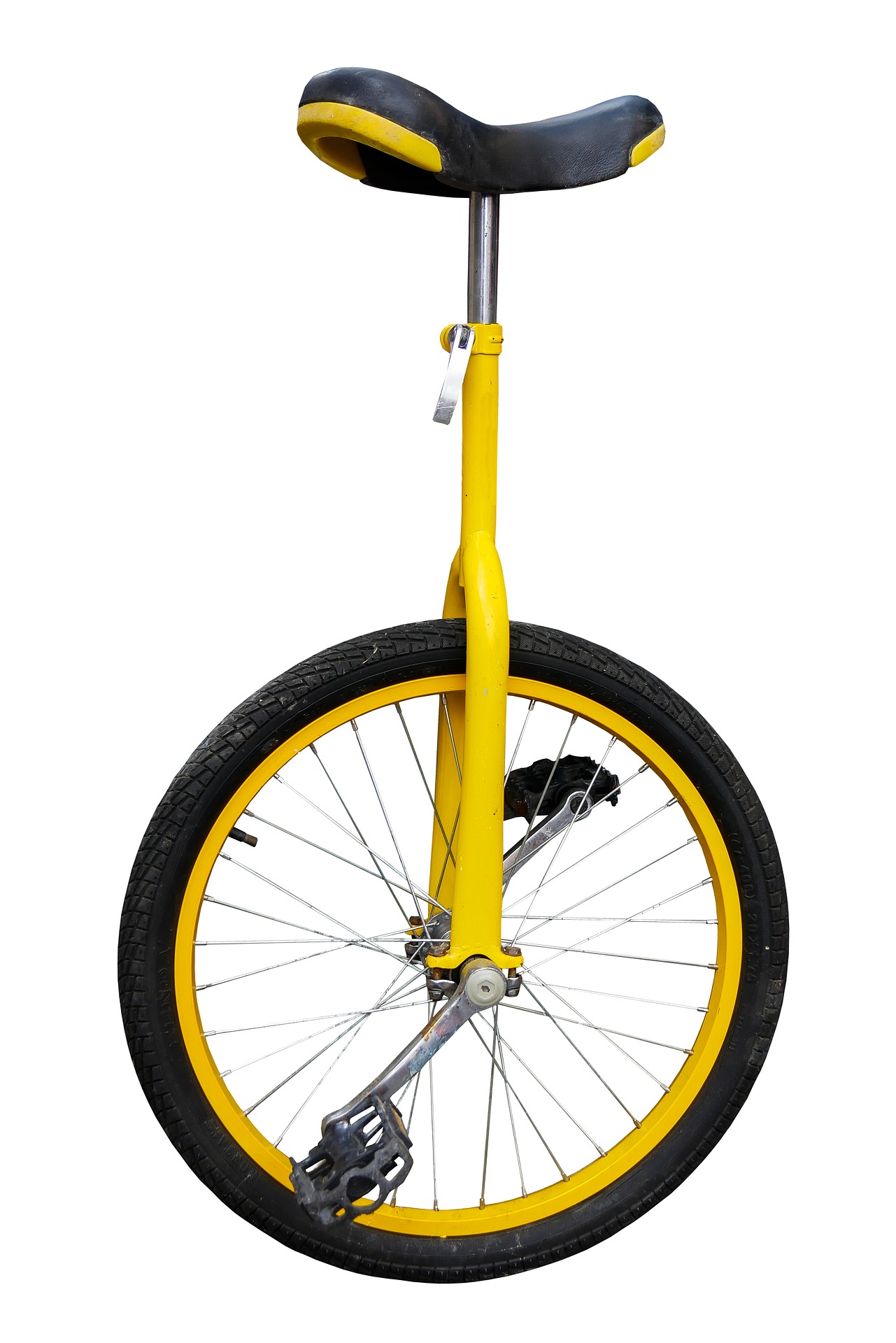 unicycle
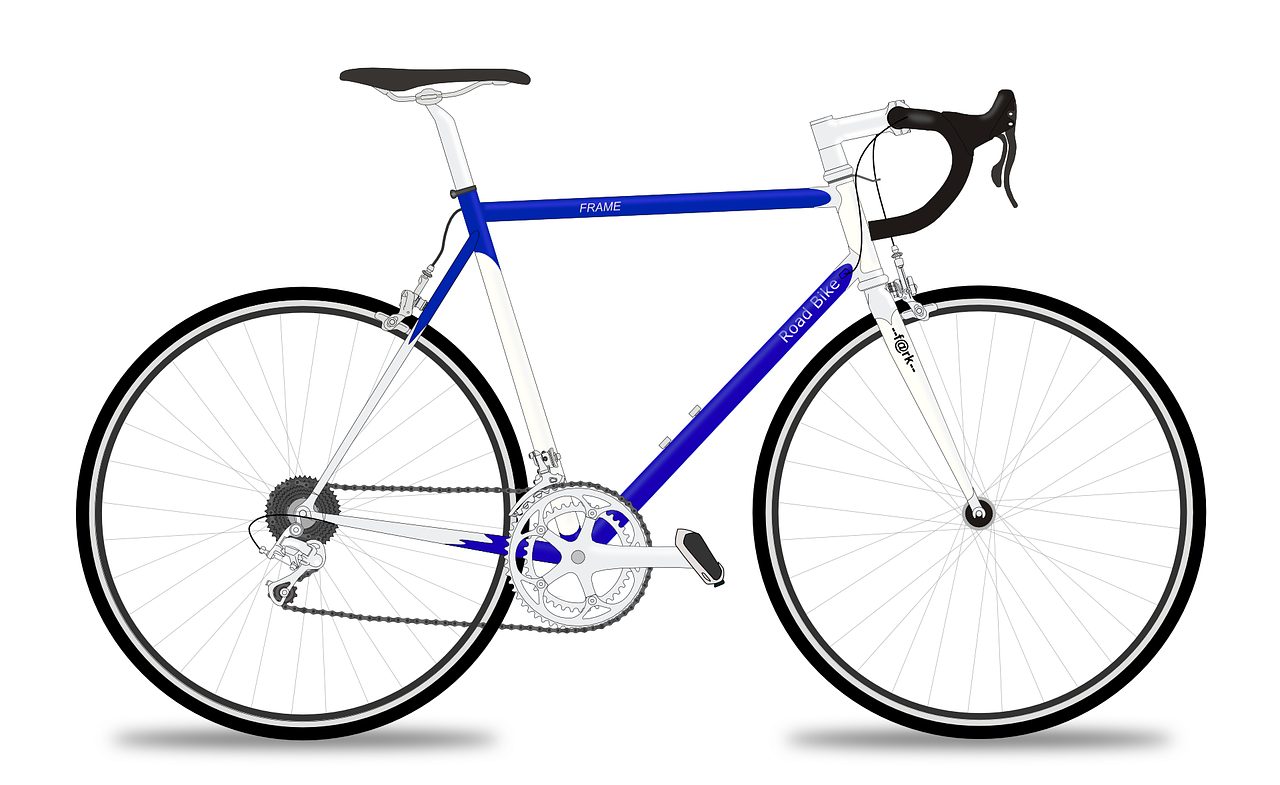 bicycle
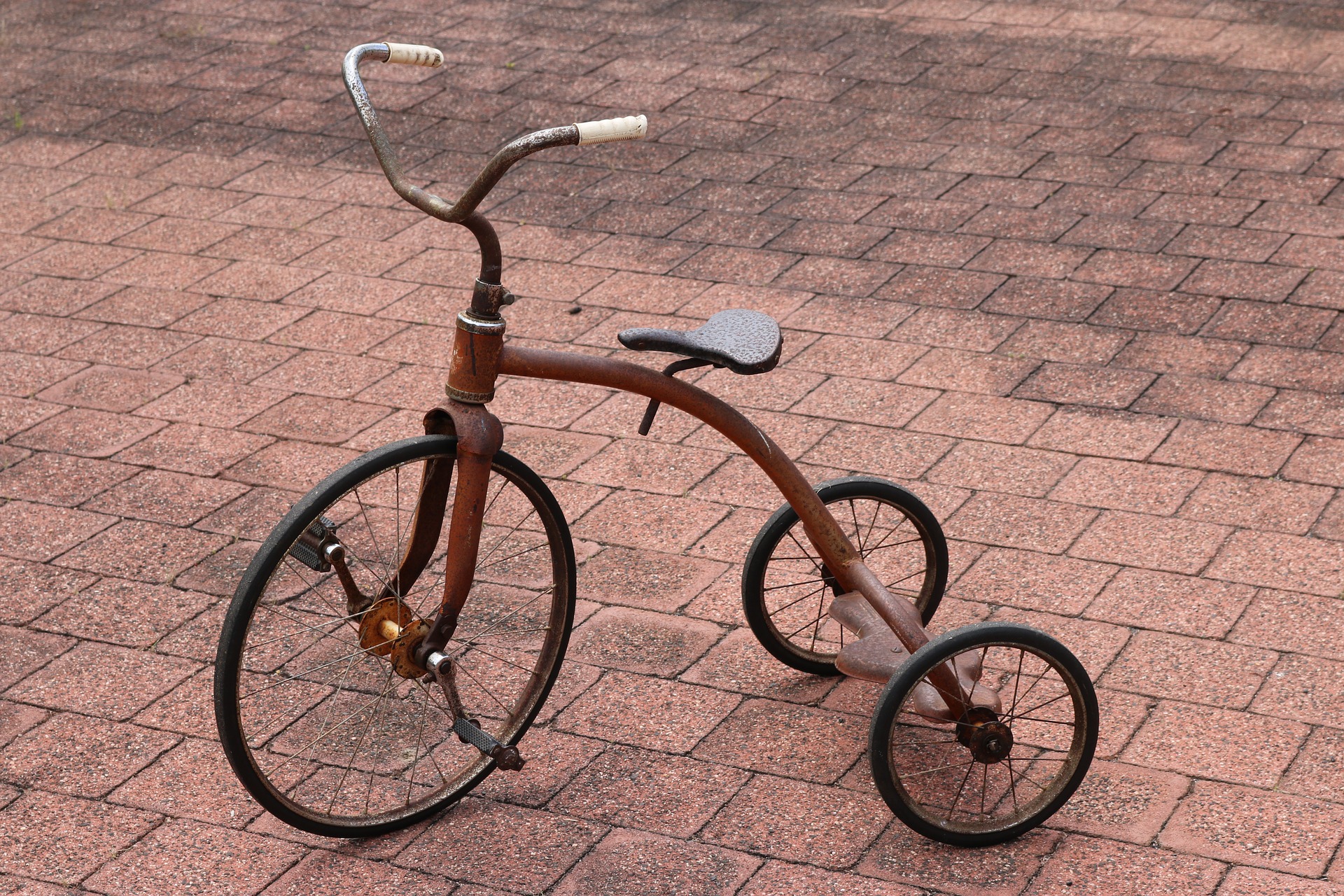 tricycle
unicycle
bicycle
tricycle
uniform
unify
biweekly
bilingual
triathlon
tripod
[Speaker Notes: See UFLI Foundations lesson plan Step 5 for words to spell.
Handwriting paper to model spelling.]
[Speaker Notes: See UFLI Foundations lesson plan Step 5 for words to spell.
Handwriting paper for guided spelling practice.]
Insert brief reinforcement activity and/or transition to next part of reading block.
Lesson 127
uni-, bi-, tri-
New Concept Review
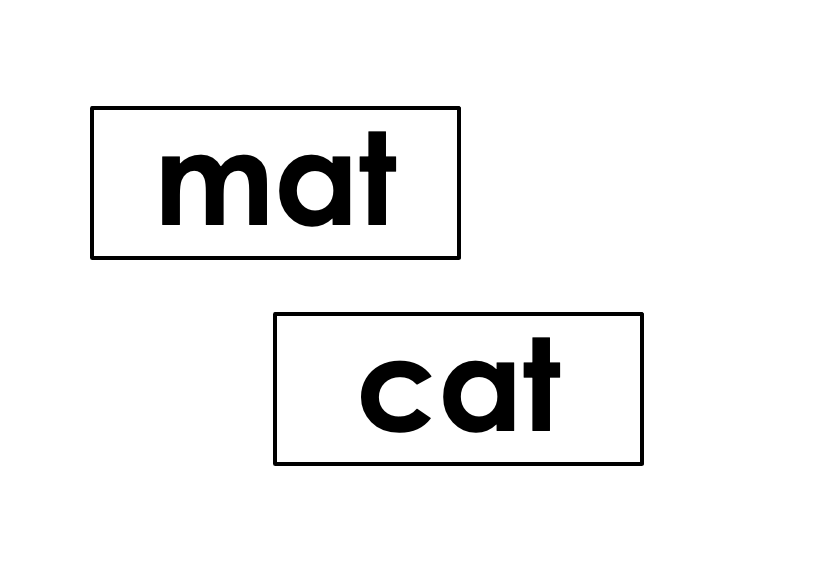 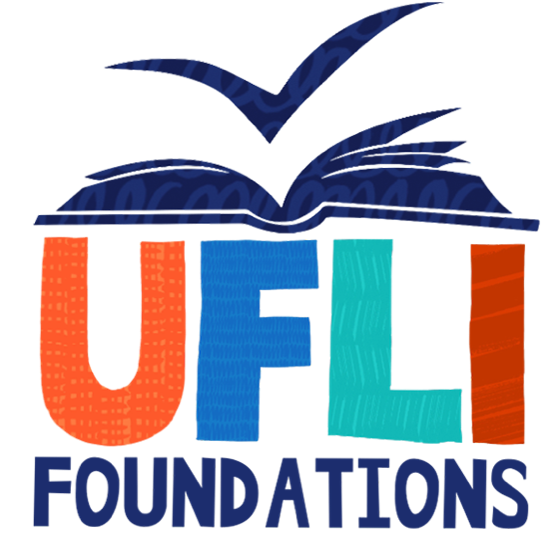 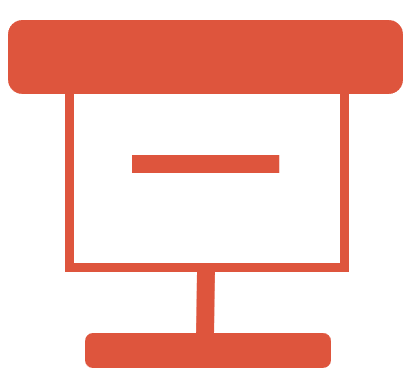 [Speaker Notes: See UFLI Foundations lesson plan Step 5 for recommended teacher language and activities to review the new concept.]
Prefixes
added to the beginning of a word to change the word’s meaning
uni-
bi-
tri-
uni-
one 1
uniform
bi-
two 2
bisect
tri-
three 3
triangle
triple
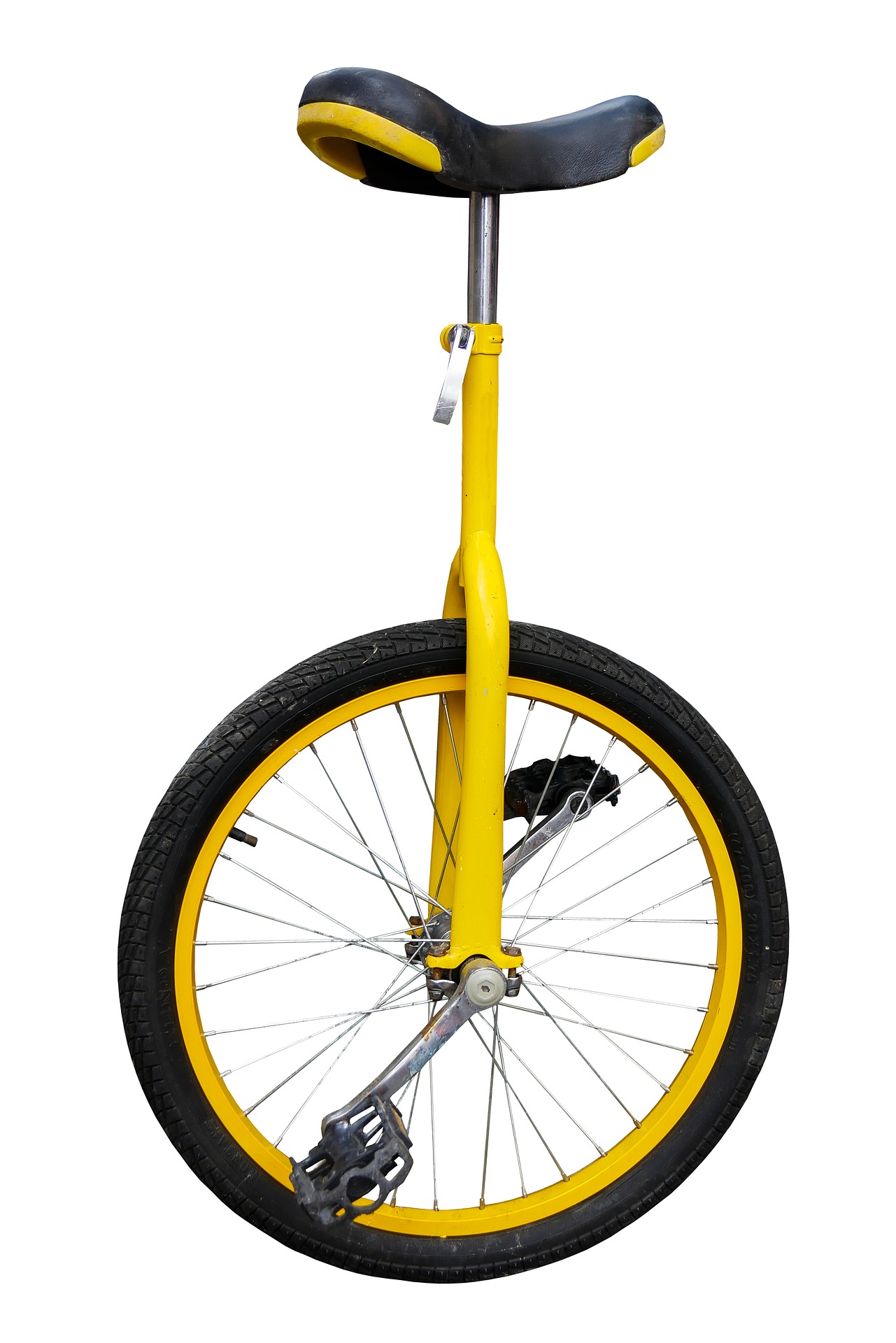 unicycle
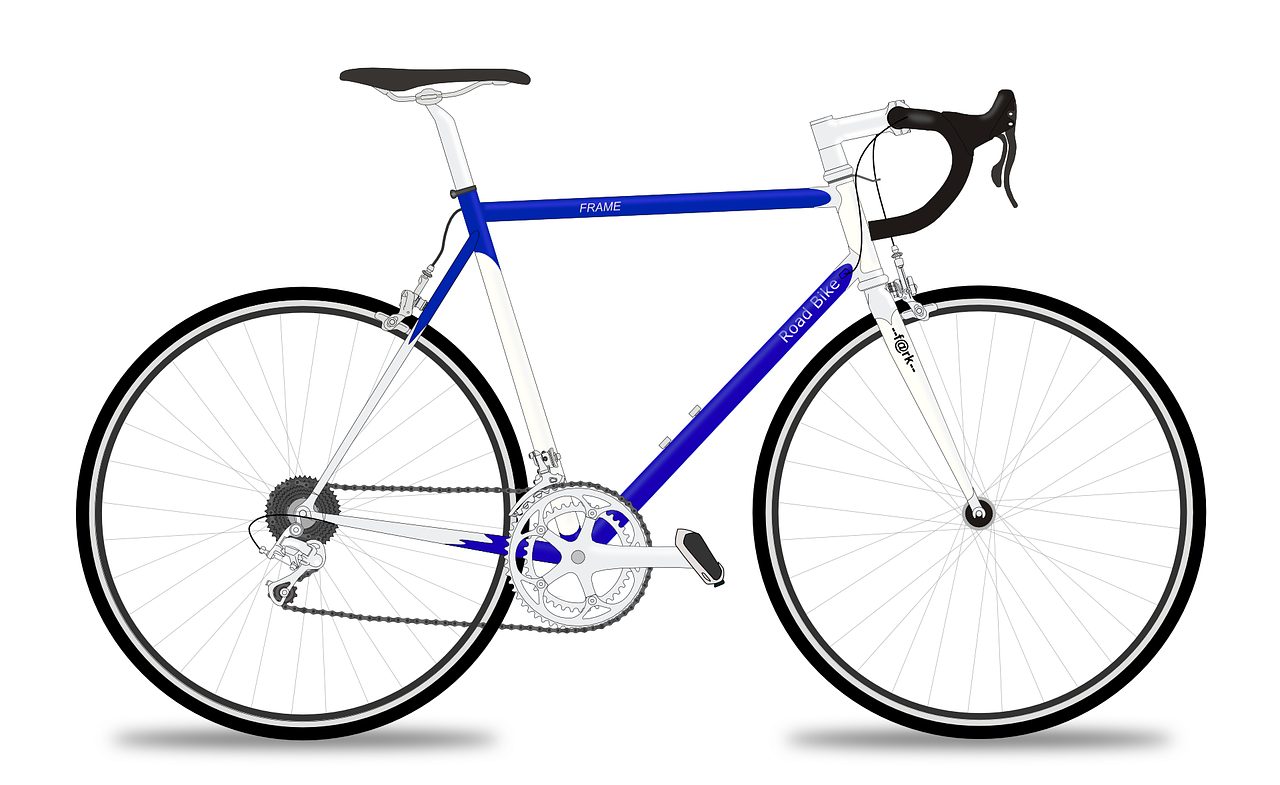 bicycle
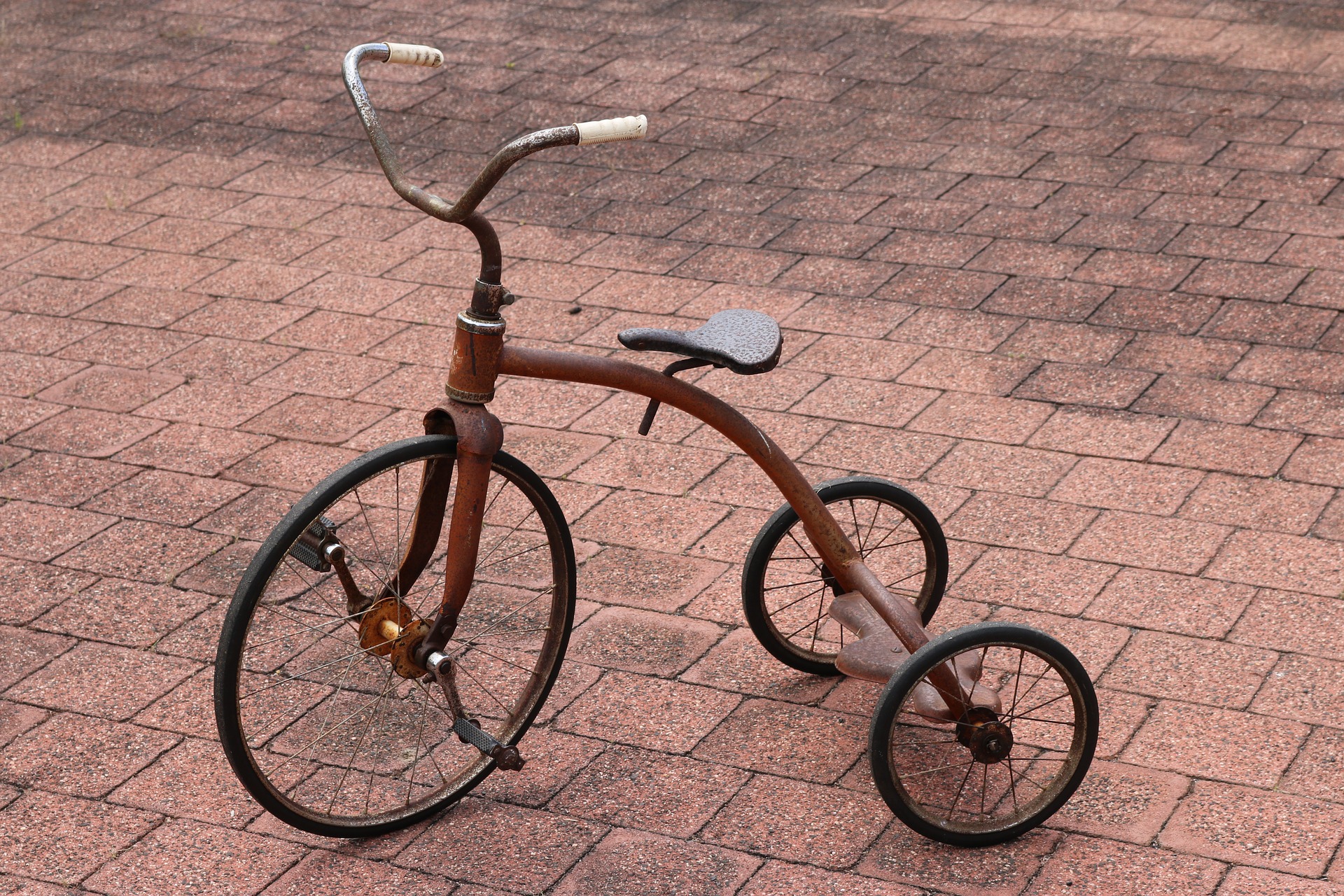 tricycle
unicorn
biweekly
triangle
uniform
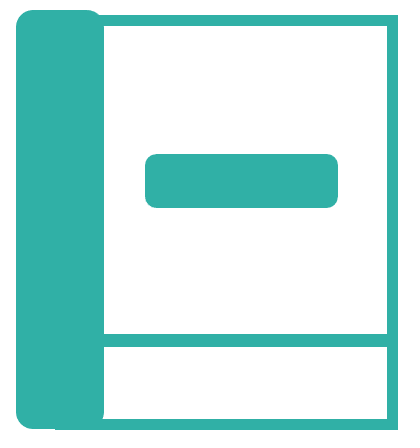 [Speaker Notes: See UFLI Foundations lesson plan Step 6 for word work activity. 
Visit ufliteracy.org to access the Word Work Mat apps.]
[Speaker Notes: See UFLI Foundations lesson plan Step 7 for irregular word activities.
The white rectangle under each word may be used in editing mode. Cover the heart and square icons then reveal them one at a time during instruction.]
[Speaker Notes: See UFLI Foundations manual for more information about reviewing irregular words.]
Insert slides for previously taught irregular words students have not mastered yet.
[Speaker Notes: Lessons 123-128]
[Speaker Notes: Handwriting paper for irregular word spelling practice. Use as needed. 
See UFLI Foundations manual for more information about reviewing irregular words.]
[Speaker Notes: See UFLI Foundations lesson plan Step 8 for connected text activities.]
Macy, Stacy, and Tracy are triplets.
At some jobs you need to wear a uniform.
If you can speak two languages you are bilingual.
[Speaker Notes: See UFLI Foundations lesson plan Step 8 for sentences to write.]
[Speaker Notes: The UFLI Foundations decodable text is provided here. See UFLI Foundations decodable text guide for additional text options.]
The Triplets Go to School
Macy, Stacy, and Tracy are triplets. They do everything together. Each morning they wake up and put on matching uniforms. Then, they get on their bicycles and ride to school. At school, they take all the same classes.
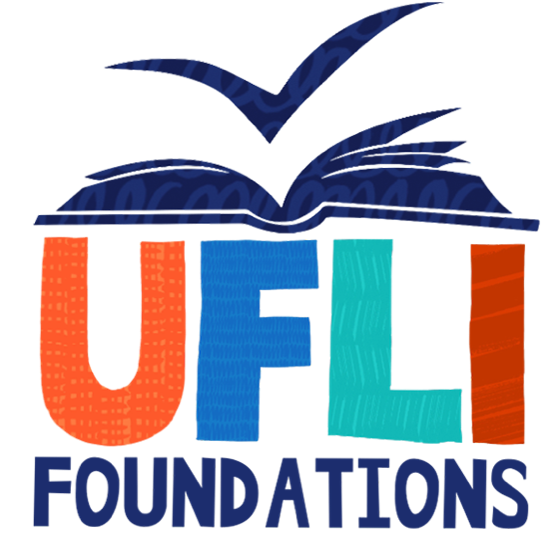 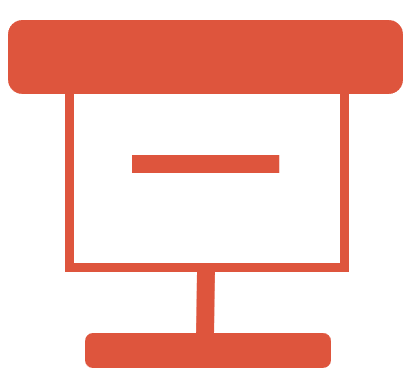 Their first class is French. The triplets are bilingual because they already speak English and Spanish. Once they learn French, they will be trilingual! Their next class is math. In math class, they learn all about different kinds of triangles. Then, in music class they practice a new song. They always sing in unison at the biweekly show.
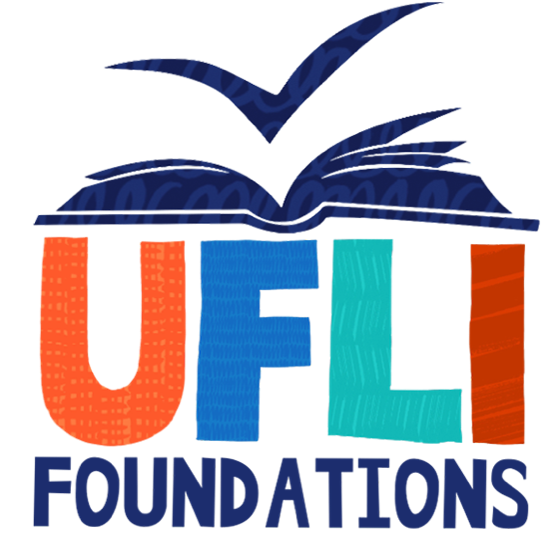 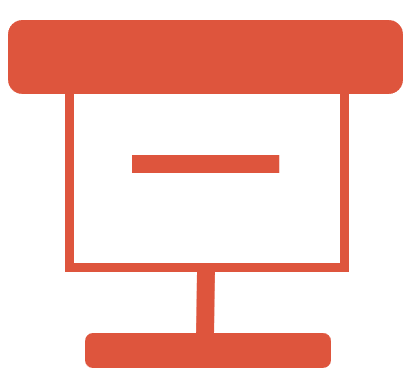 After lunch, they go to reading class. This is the triplets’ favorite class. Their teacher is reading the last book in a new trilogy to them. They can not wait to learn how this story ends. At the end of the day, the triplets get back on their bicycles and ride home together. They are an unbreakable trio.
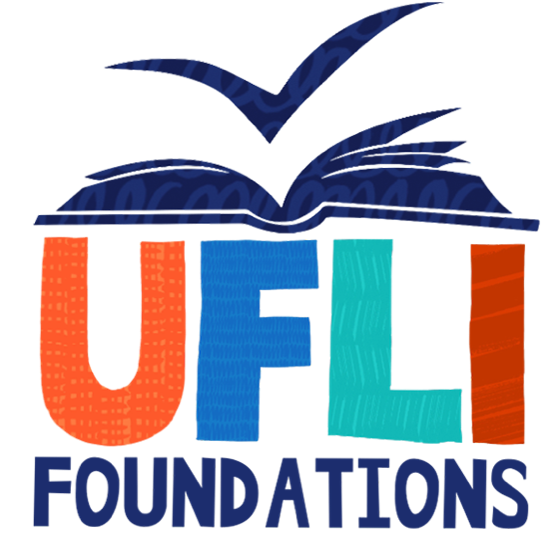 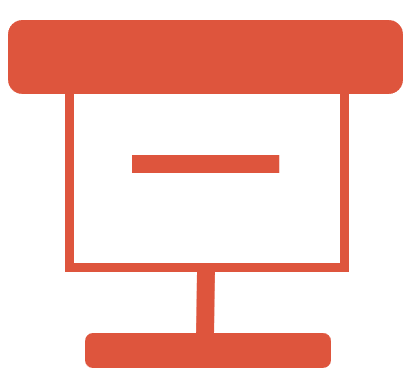 Insert brief reinforcement activity and/or transition to next part of reading block.